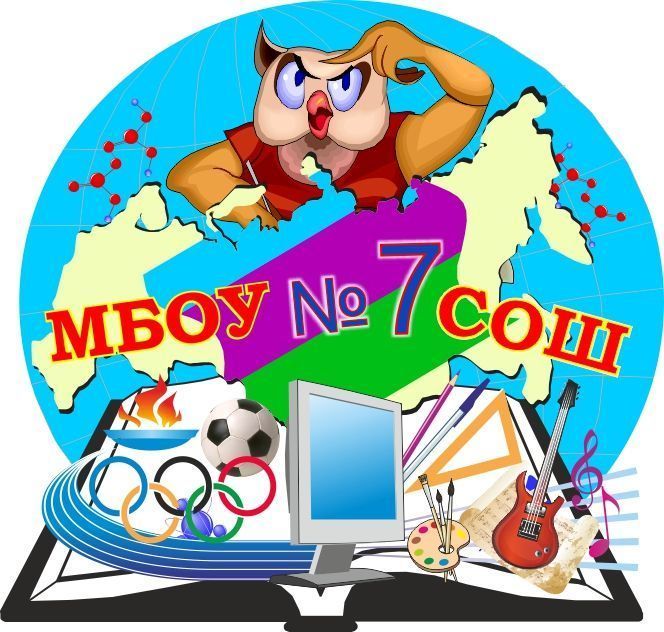 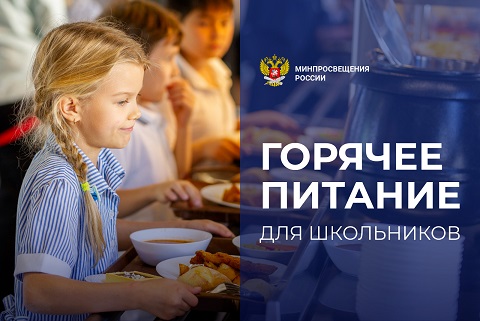 Активная ссылка  на сайте ОО по организации горячего  питания http://school7.gul.kubannet.ru/organizaciya-pitaniya
Телефон горячей линии
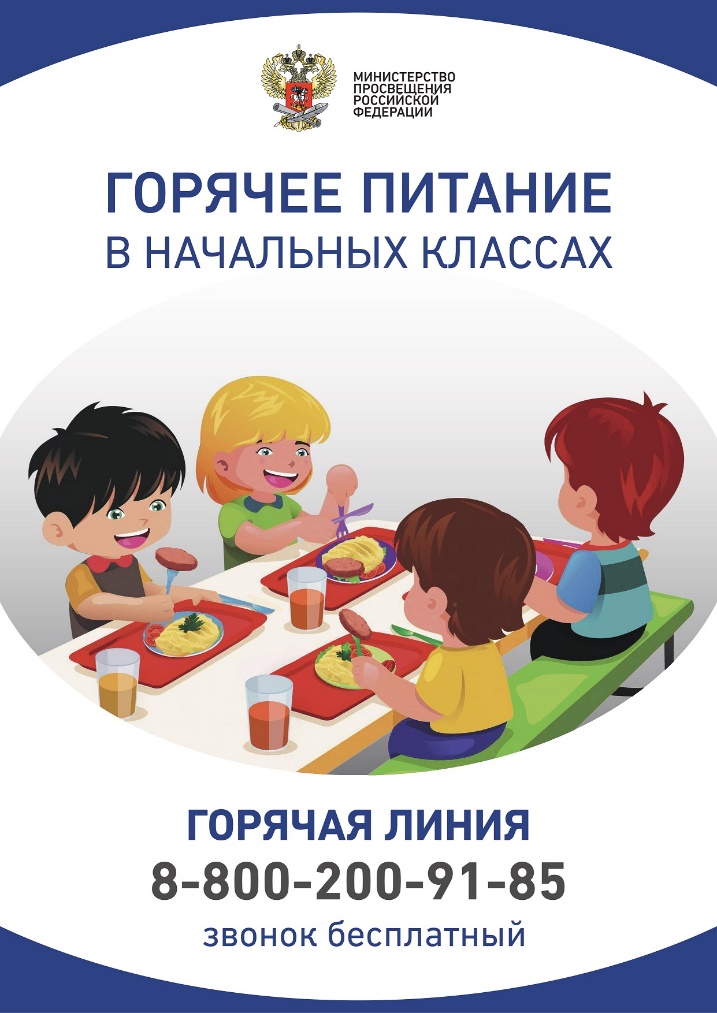 Спасибо нашим поварам, за то, что вкусно  варят нам
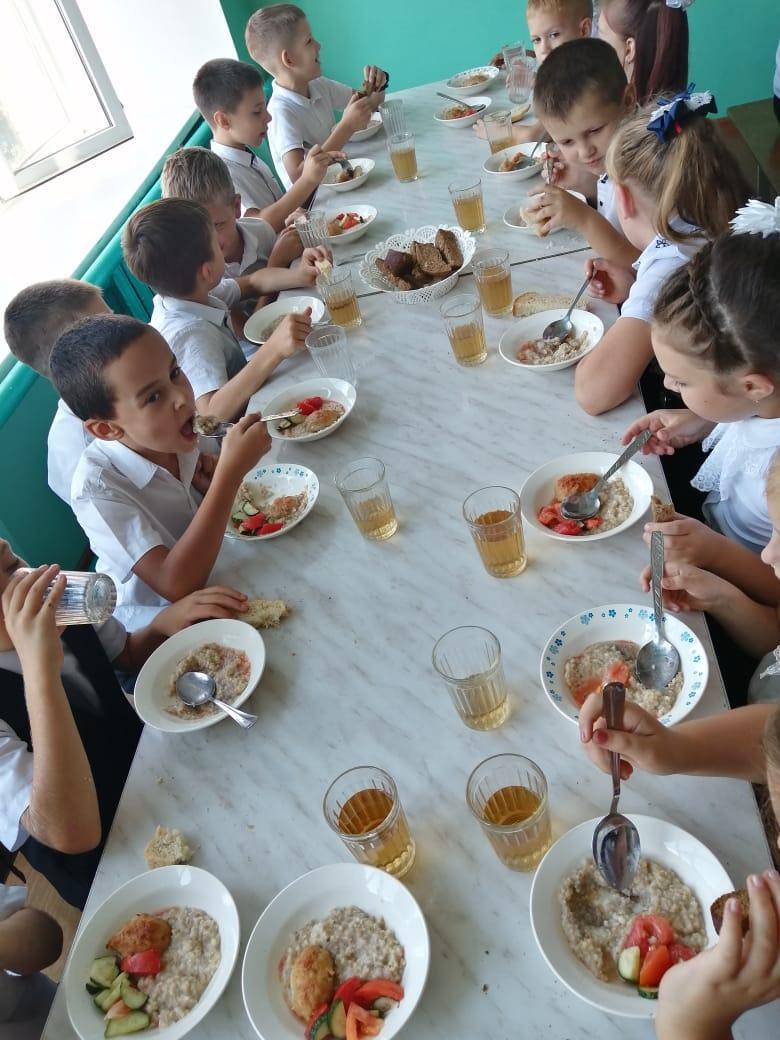 Спасибо, очень вкусно! Чтоб добавку получить, надо с поваром дружить!
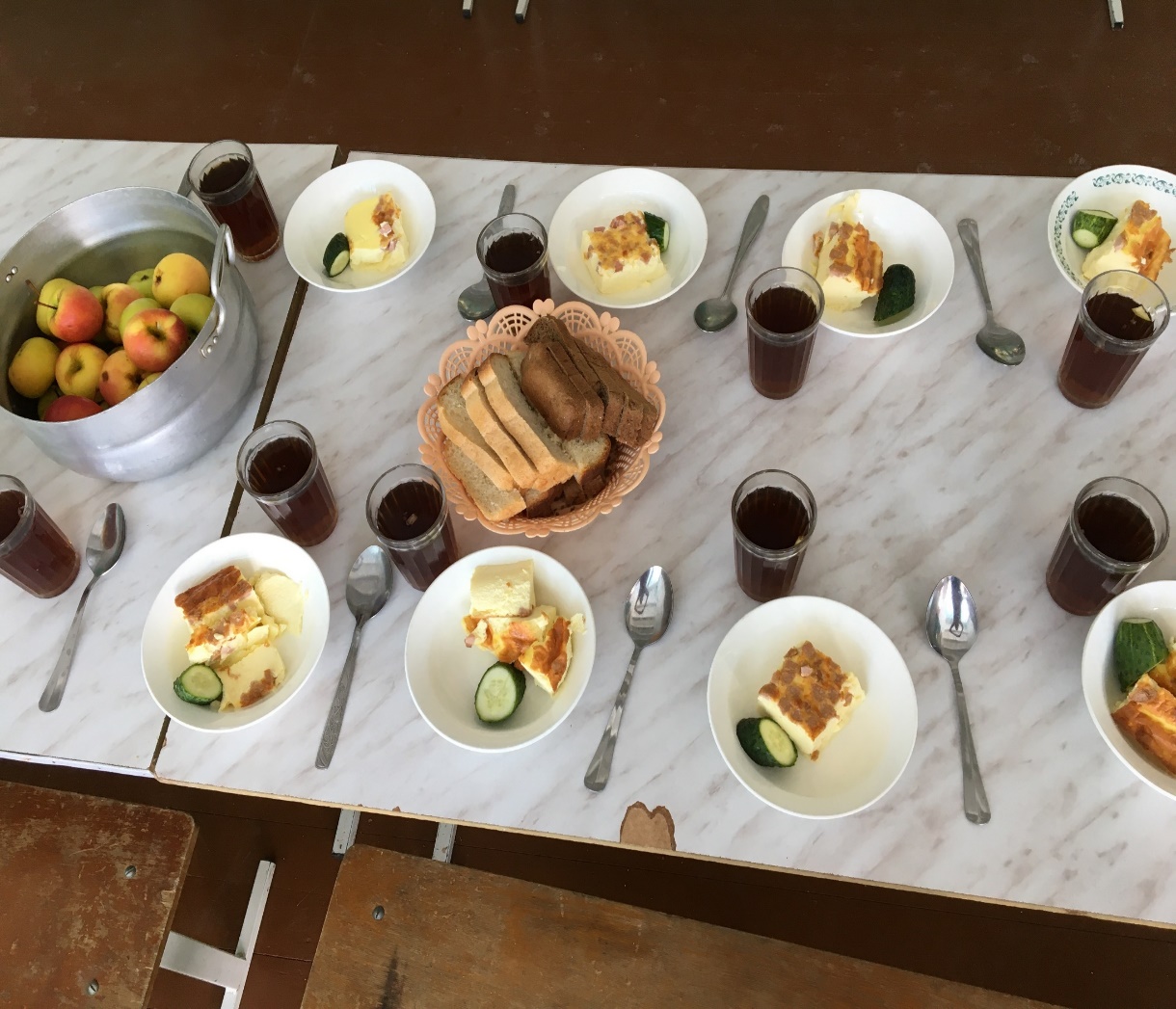 Родительский контроль питания
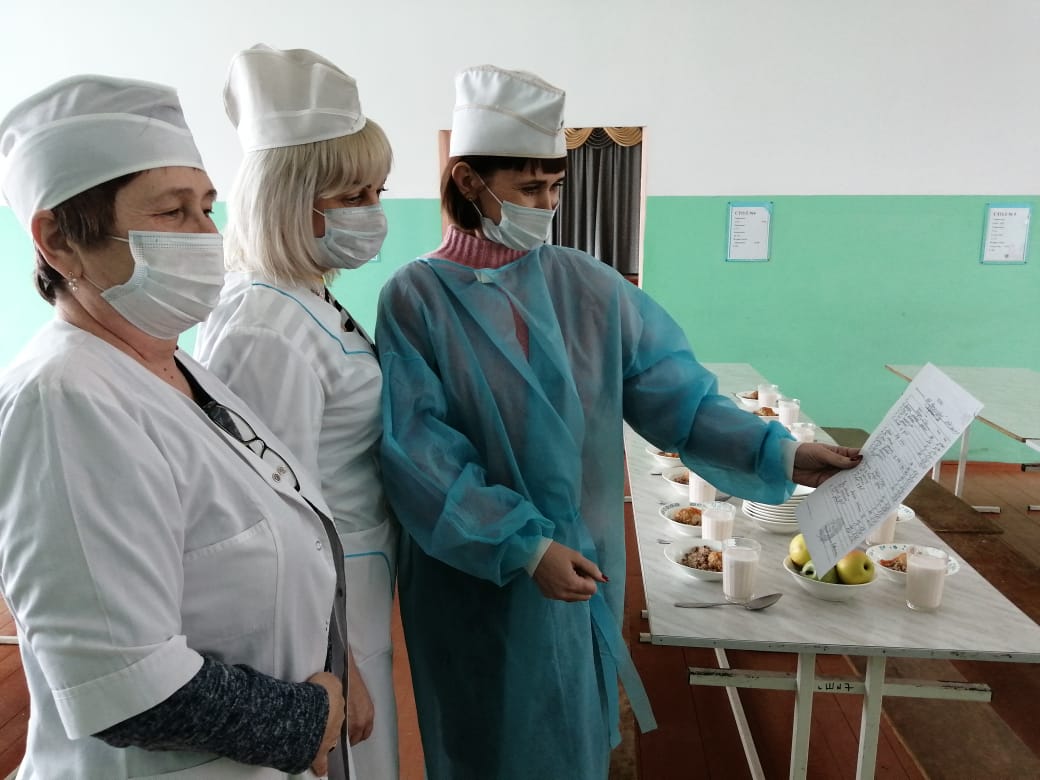